Linguagem SQL – Consultas aninhadas e Funções de Agregação
Curso de Sistemas de Informação
Disciplina de Banco de Dados – IF976

Profa. Bernadette Farias Lóscio
bfl@cin.ufpe.br
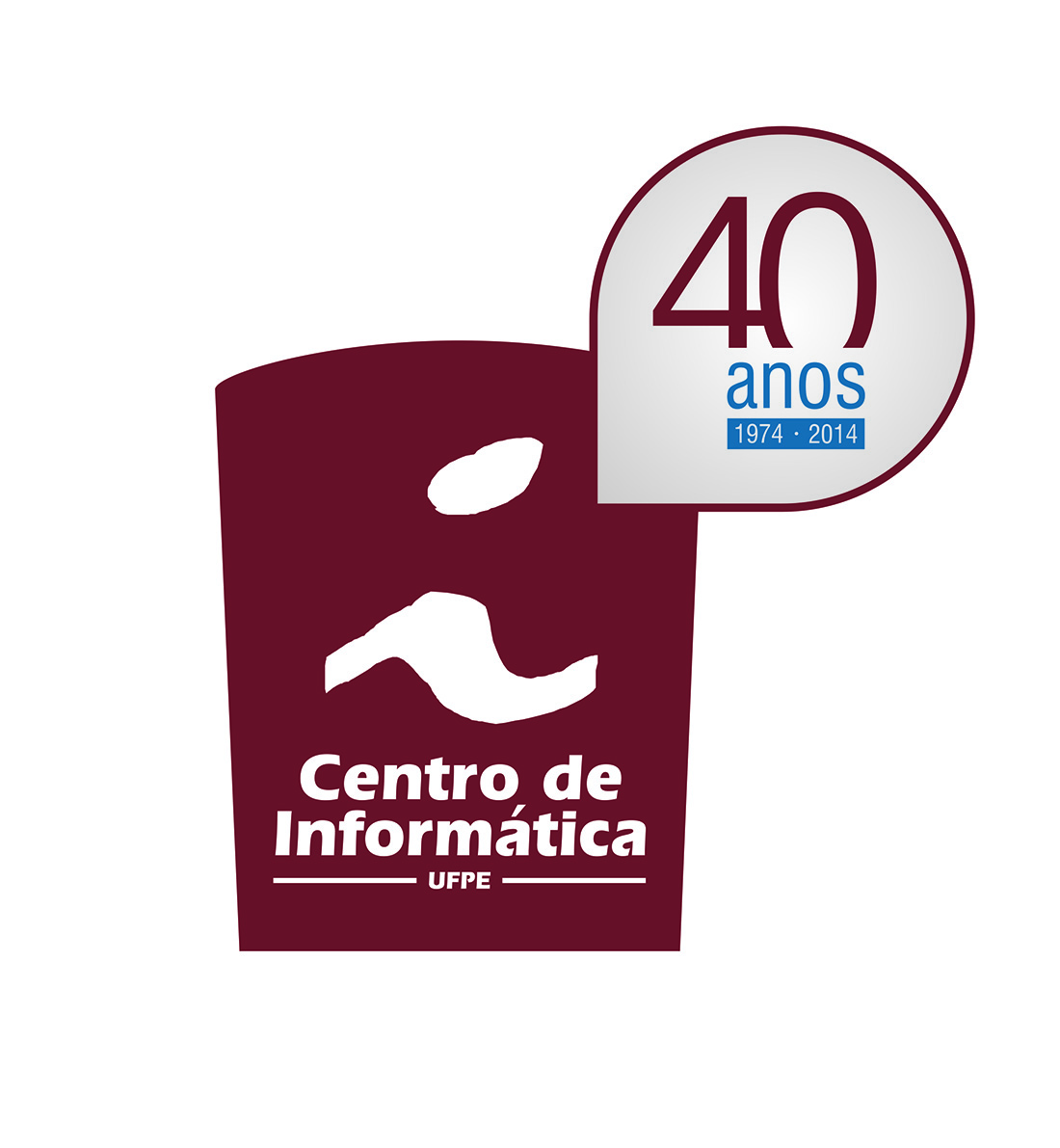 Slides adaptados de Fernanda Lígia Rodrigues
Exemplo
Professor(nome, siape, categoria, salario, cod_depto)
Disciplina(nome, cod_disciplina, carga_horária)
Departamento(nome_depto, numero_depto)
Ministra(siape, cod_disciplina, periodo)
Consultas aninhadas
O resultado de uma consulta é utilizado por outra consulta, de forma encadeada e no mesmo comando SQL
O resultado do comando SELECT mais interno (subselect) é usado por outro SELECT mais externo para obter o resultado final
Consultas aninhadas
Subconsultas devem ser escritas entre parênteses (  )
Existem 3 tipos de subconsultas
ESCALAR → Retornam um único valor
ÚNICA LINHA → Retornam várias colunas, mas apenas uma única linha é obtida
TABELA → Retornam uma ou mais colunas e múltiplas linhas
Consultas aninhadas
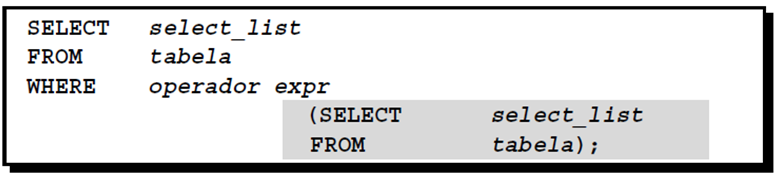 Consultas aninhadas
Exemplo

SELECT  siape, nome, salario
FROM  Professor
WHERE cod_depto= (	SELECT  numero_depto
                               		FROM  Departamento
                               		WHERE nome_depto = 							‘Informação e Sistemas’);
Consultas aninhadas
Exemplo:

SELECT  cod_disciplina
FROM Ministra WHERE  siape IN  
( SELECT siape FROM Professor
    		              WHERE cod_depto= (SELECT numero_depto
                               					   FROM  Departamento
                               					   WHERE nome_depto = 										‘Informação e Sistemas’ );
Cláusulas ANY e SOME
A condição de comparação ANY é utilizada para comparar um valor a uma lista ou subconsulta. 
Ele deve ser precedido por =, !=, >, <, <=, >= e  seguido por uma lista ou subconsulta. 
O SOME e o ANY fazem exatamente a mesma coisa e podem ser utilizados sem distinção. 
Essas expressões devem ser usadas com subconsultas que produzem uma única coluna de números.
Cláusulas ANY e SOME
Exemplo

SELECT  siape, salario 
FROM Professor
WHERE salario > 
ANY (2000, 1000) ;
Cláusulas ANY e SOME
Exemplo

SELECT  siape, salario 
FROM Professor
WHERE salario > 
SOME ( SELECT salario FROM Professor
              WHERE cod_depto =  ‘D001’) ;
Cláusula ALL
A condição de comparação ALL é utilizada para comparar um valor a uma lista ou subconsulta. 
Deve ser precedida por =, !=, >, <, <=, >= e  seguida por uma lista ou subconsulta. 
Essa expressão deve ser usada com subconsultas que produzem uma única coluna de números.
Cláusula ALL
Exemplo

SELECT  siape, salario 
FROM Professor
WHERE salario > 
ALL ( SELECT salario FROM Professor
              WHERE cod_depto =  ‘D003') ;
Cláusula IN
Permite especificar múltiplos valores na cláusula WHERE. 
A cláusula é utilizada para comparar um valor a uma lista ou subconsulta. 
Procura um valor em um subconjunto.
Cláusula IN
Exemplo

SELECT  siape, salario 
FROM Professor
WHERE cod_depto IN (SELECT numero_depto		   FROM Departamento
    		   WHERE nome_depto = 
              ‘Informação e Sistemas’) ;
EXISTS e NOT EXISTS
Foram projetadas para uso apenas com subconsultas.
Sempre que uma condição na cláusula WHERE de uma consulta aninhada referencia algum atributo de uma relação em uma consulta externa, dizemos que essas duas consultas estão correlacionadas.
A função do EXISTS é verificar se o resultado de uma consulta aninhada correlacionada é vazio. Mais especificamente, o EXISTS irá recuperar cada tupla da relação da consulta interna que se relaciona com a tupla da consulta externa.
NOT EXISTS funciona de maneira semelhante ao EXISTS, sendo a negação.
EXISTS
Retorna TRUE  existe pelo menos uma linha produzida pela subconsulta. 
Retorna FALSE  a subconsulta produz uma tabela resultante vazia.
EXISTS e NOT EXISTS
Foram projetadas para uso apenas com subconsultas.

Consultas correlacionadas: a condição na cláusula WHERE de uma consulta aninhada referencia algum atributo de uma relação em uma consulta externa

SELECT P.siape
FROM  Professor P WHERE EXISTS
 ( SELECT   M.* FROM  Ministra M 
    WHERE  P.siape  =  M.siape and M.cod_disciplina = ‘IF976’ ) ;
EXISTS e NOT EXISTS
EXISTS verifica se o resultado de uma consulta aninhada correlacionada é vazio. 
Recupera cada tupla da relação da consulta interna que se relaciona com a tupla da consulta externa.
EXISTS
Retorna TRUE  existe pelo menos uma linha produzida pela subconsulta. 
Retorna FALSE  a subconsulta produz uma tabela resultante vazia.
EXISTS e NOT EXISTS
NOT EXISTS funciona de maneira semelhante ao EXISTS, sendo a negação!
EXISTS e NOT EXISTS
Exemplo

SELECT P.siape
FROM  Professor P WHERE EXISTS
 (SELECT   M.* FROM  Ministra M 
    WHERE  P.siape  =  M.siape and 
                   cod_disciplina = ‘IF976’ ) ;
EXISTS e NOT EXISTS
Exemplo

SELECT  P.siape
FROM  Professor P WHERE NOT EXISTS
 (SELECT   D.numero_depto FROM  Departamento D 
    WHERE  P.cod_depto  =  D.numero_depto AND
              D.nome =  ‘Informação e Sistemas’) ;
Consultas aninhadas – IMPORTANTE!!!
A cláusula ORDER BY não pode ser usada em uma subconsulta
A lista de atributos especificados no SELECT de uma subconsulta deve conter um único elemento (exceto para EXISTS)
Nomes de atributos especificados na subconsulta estão associados às tabelas listadas na cláusula FROM da mesma
É possível referir-se a uma tabela da cláusula FROM da consulta mais externa utilizando qualificadores de atributos (referância com “alias”).
Quando a subconsulta é um dos operandos envolvidos em uma comparação, ela deve aparecer no lado direito da comparação.
Funções de Agregação
Utilização de funções sobre conjuntos
Disparadas a partir do SELECT
São funções que resumem as informações de várias tuplas em uma única tupla.
Funções de Agregação
MAX : Retorna o valor máximo entre o conjunto de valores de uma coluna em uma relação.

MIN : Retorna o valor mínimo entre o conjunto de valores de uma coluna em uma relação.

SUM: Retorna a soma dos valores de uma coluna em uma relação.

COUNT: Retorna o número de tuplas de uma relação.

AVG: Retorna a média aritmética dos valores de uma coluna em uma relação.
Funções de Agregação
Exemplo

SELECT MAX(P.salario) FROM Professor P, Departamento D 
 WHERE D.numero_depto = P.cod_depto
AND D.nome = ‘Informação e Sistemas’
Funções de Agregação
Exemplo

SELECT COUNT(*) 
FROM Professor P, Departamento D 
WHERE D.numero_depto = P.cod_depto
AND D.nome = ‘Informação e Sistemas’
AND P.salario > 1000
Funções de Agregação
Exemplo

SELECT SUM(P.Salario) FROM Professor P, Departamento D 
WHERE D.numero_depto = P.cod_depto
AND D.nome = ‘Informação e Sistemas’
Funções de Agregação
Exemplo

SELECT AVG(P.salario) FROM Professor P, Departamento D 
WHERE D.numero_depto = P.cod_depto
AND D.nome = ‘Informação e Sistemas’
Funções de Agregação
Funções agregadas podem estar em consultas aninhadas. 

SELECT nome, salario FROM Professor
WHERE salario IN (SELECT MAX (salario)
 FROM Professor);
Funções de Agregação
Aplicação de funções de agregação à subgrupos de tuplas
Por exemplo: 
Qual salário médio dos professors em cada departamento?
Qual é o número de professores que trabalham em cada departamento?
É preciso particionar a relação em grupos de tuplas que possuem o mesmo valor para determinados atributos, que são chamados de atributos agrupamento
As funções de agregação são aplicadas a cada grupo separadamente
Cláusula GROUP BY
A cláusula GROUP BY tem a finalidade de agrupar tuplas especificando os atributos de agrupamento. 
Esses atributos também devem aparecer na cláusula SELECT. 
Somente as funções de agregação podem aparecer no SELECT e não aparecerem no GROUP BY.
Exceção: Funções de agregação
Cláusula GROUP BY
SELECT  Sexo, Count(*) FROM Professor
GROUP BY Sexo;
Atributos do GROUP BY devem aparecer no SELECT
Cláusula GROUP BY
Exemplo

SELECT  cod_depto, Count(*), AVG (salario) 
FROM Professor
GROUP BY cod_depto;
Cláusula GROUP BY
Se houver valores nulos no atributo de agrupamento (Professor sem departamento), é criado um grupo separado para todas as tuplas com valor NULL no atributo de agrupamento.
Cláusula HAVING
Aplicar condições sobre cada grupo, ou seja, recuperar valores das funções de agregação e do agrupamento somente para grupos que satisfazem certas condições
Acláusula HAVING deve ser utilizada em conjunto com o GROUP BY
Somente os grupos que satisfazem a condição do HAVING são recuperados
Cláusula HAVING
Exemplo

SELECT  P.siape, P.nome, Count(*)
FROM Professor P, Ministra M
WHERE P.siape = M.siape
GROUP BY P.siape, P.nome
HAVING COUNT(*) > 2;
Cláusulas GROUP BY e HAVING
Tanto o GROUP BY quanto o HAVING são aplicados somente após a cláusula WHERE, após as condições de junção e demais condições. 
Primeiro, o SGBD seleciona as tuplas do WHERE e depois aplica HAVING.
Cláusulas GROUP BY
Exemplo

SELECT  cod_depto, Count(*), AVG (Salario) 
FROM Professor
GROUP BY cod_depto;
Cláusula GROUP BY
As tuplas da tabela Professor são divididas em grupos: um grupo correspondente a cada departamento (cada valor de cod_depto). 
As funções COUNT e AVG são aplicadas a cada grupo de tuplas.
Observe que a cláusula SELECT contém apenas o atributo de agrupamento e as funções de agregação a serem aplicadas nos grupos.
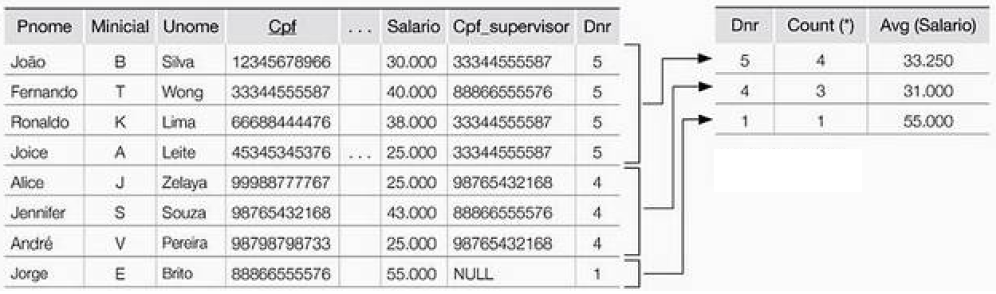 Agrupamento das tuplas pelo Dnr
Resultado da consulta